আজকের ক্লাসে সবাইকে
স্বাগত
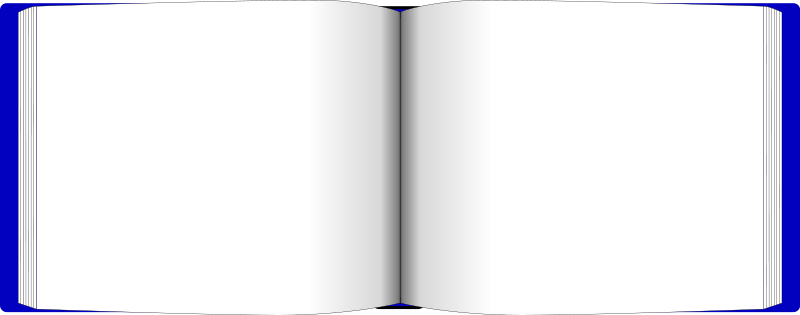 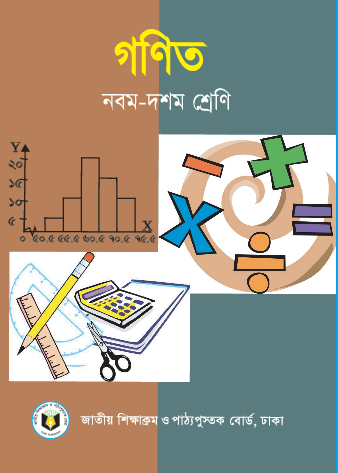 হরিচাঁদ মন্ডল।
বি,এস-সি, বি.এড (গণিত)
সহকারী শিক্ষক
 চর বড়বাড়ীয়া মাধ্যমিক বিদ্যালয় 
চিতলমারী,বাগেরহাট।
 harichadmondol@gmail.com
শ্রেণি : নবম-দশম
বিষয় : গণিত 
অধ্যায় :নবম।    
সময় : 5০ মিনিট
তারিখ: 26-11-2019 ইং
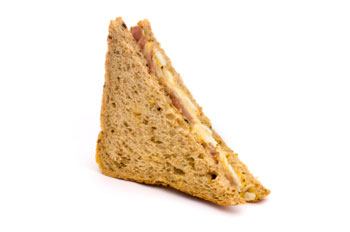 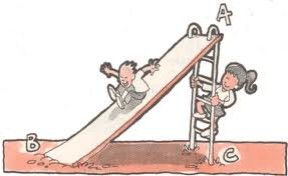 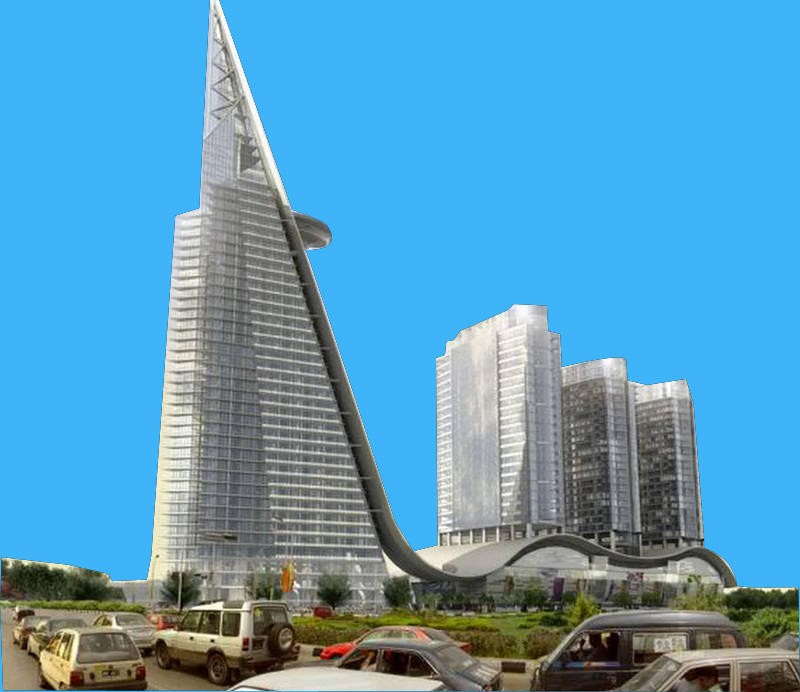 চিত্রগুলো লক্ষ্য কর।
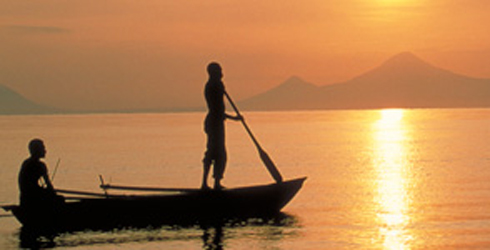 চিত্রে কোনো মিল খুজে পাও কী?
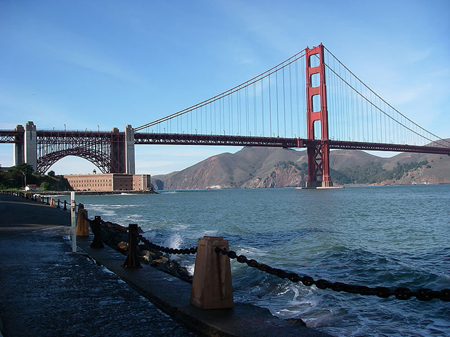 প্রত্যেক চিত্রেই সমকোণী ত্রিভুজ বিদ্যমান।   
এদের সূক্ষ্মকোণের অনুপাত রয়েছে।
আজকের পাঠঃ ত্রিকোণমিতিক অনুপাত
শিখনফল
এই পাঠ শেষে শিক্ষার্থীরা ...
১
সূক্ষ্মকোণের ত্রিকোণমিতিক অনুপাত বর্ণনা করতে  পারবে,
২
অনুপাতগুলোর মধ্যে পারস্পরিক সম্পর্ক নির্ণয় করতে  পারবে,
3
ত্রিকোণমিতিক অনুপাতের গাণিতিক সমস্যার সমাধান করতে পারবে।
পূর্বজ্ঞান যাচাই
উপস্থাপনা
পীথাগোরাসের উপপাদ্য কী ?
(অতিভুজ)± = (সন্নিহিত বাহু)± + (বিপরীত বাহু)±
চলো ভিডিও টি দেখি
উপস্থাপনা
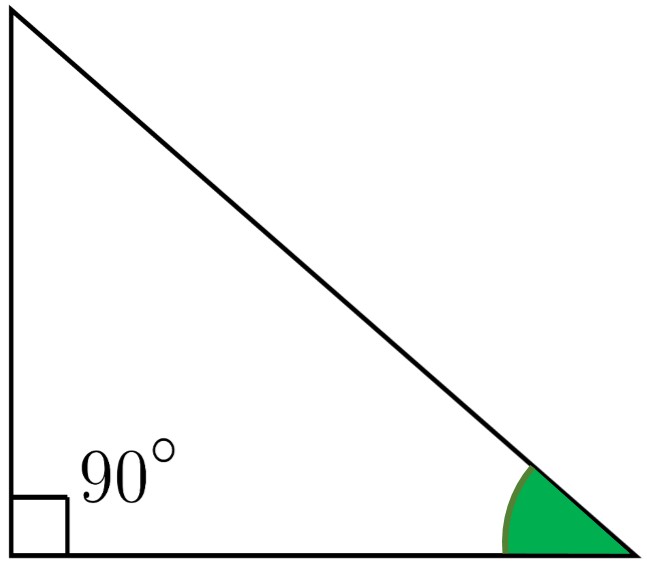 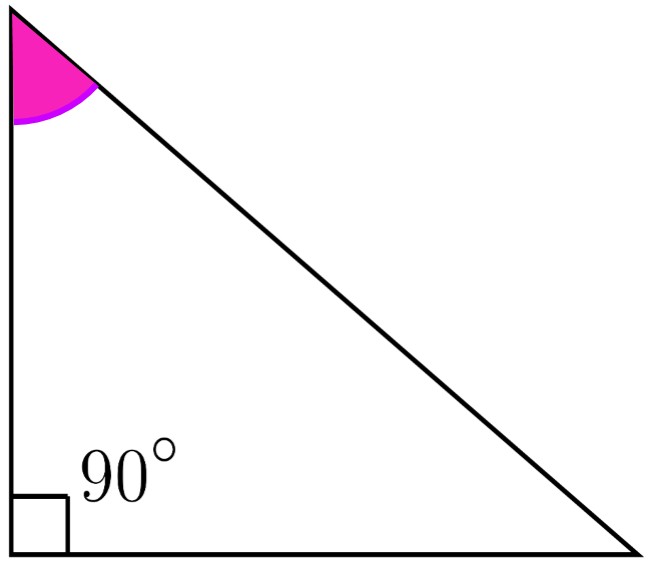 অতিভুজ
অতিভুজ
লম্ব
বিপরীত বাহু
ভূমি
সন্নিহিত বাহু
লম্ব
সন্নিহিত বাহু
ভূমি
বিপরীত বাহু
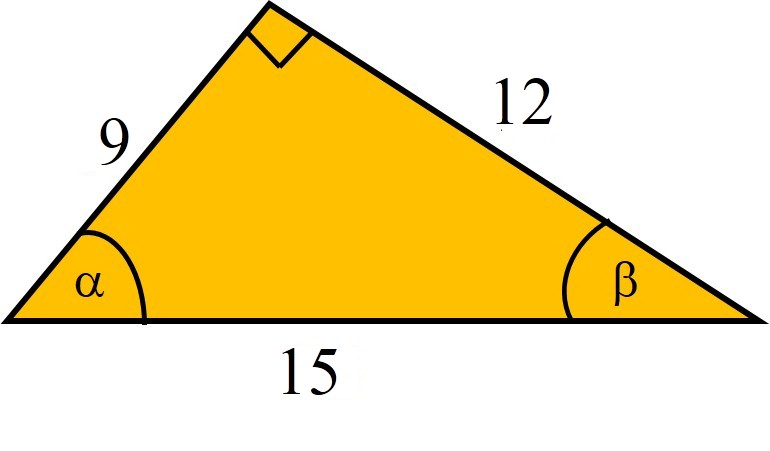 একক কাজঃ
কোণের সাপেক্ষে বাহু নির্দেশ কর।
উত্তর মিলিয়ে নাওঃ
9
12
12
9
15
15
সহজে মনে রাখার উপায়
সাগরে লবন অনেক
কবরে ভূত অনেক
ট্যারা লম্বা ভূত
সূক্ষ্মকোণের ত্রিকোণমিতিক অনুপাত
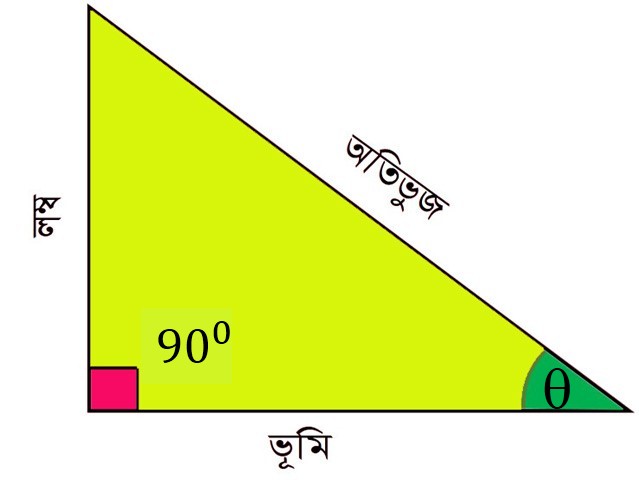 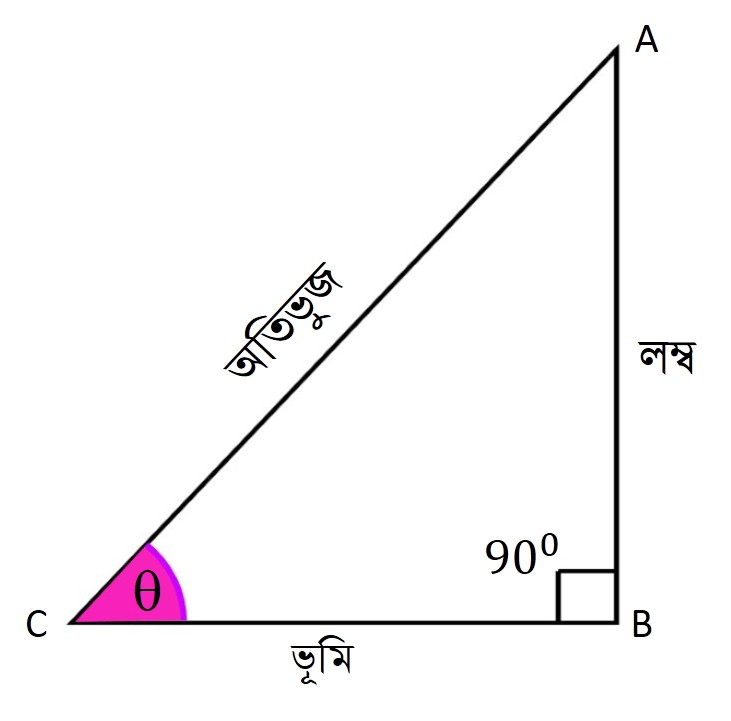 অনুপাতগুলোর সম্পর্ক
অনুপাতের প্রয়োগ
জোড়ায় কাজ
উত্তর মিলিয়ে নাওঃ
অনুপাতের প্রয়োগ
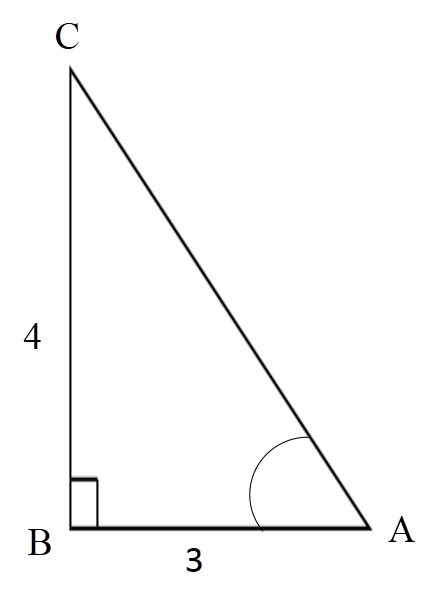 (Ans)
5
দলগত কাজ
নোটঃ প্রয়োজনে শিক্ষক সহায়তা করবেন।
মিজানুর রহমান,                                                                                                                       পাগলা উচ্চ বিদ্যালয়,নারায়ণগঞ্জ।
মিজানুর রহমান,                                                                                                                       পাগলা উচ্চ বিদ্যালয়,নারায়ণগঞ্জ।
উত্তর মিলিয়ে নাও
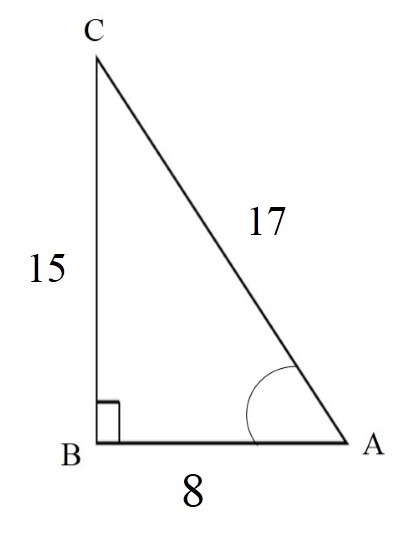 (Ans)
মূল্যায়ন
সমকোণের বিপরীত বাহুকে কী বলে ?
অতিভুজ
 sin = নিচের কোনটি ?
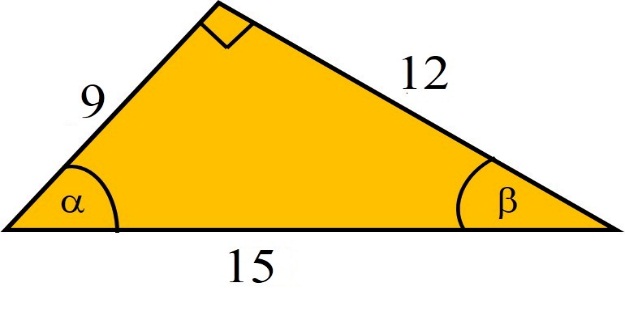  sin = কত ?
 tan =নিচের কোনটি ?
বাড়ির কাজ
ABC সমকোণী ত্রিভুজে C সমকোণ । AB = 29 সে.মি. BC = 21 সে.মি.এবং ABC =  ।
ধন্যবাদ
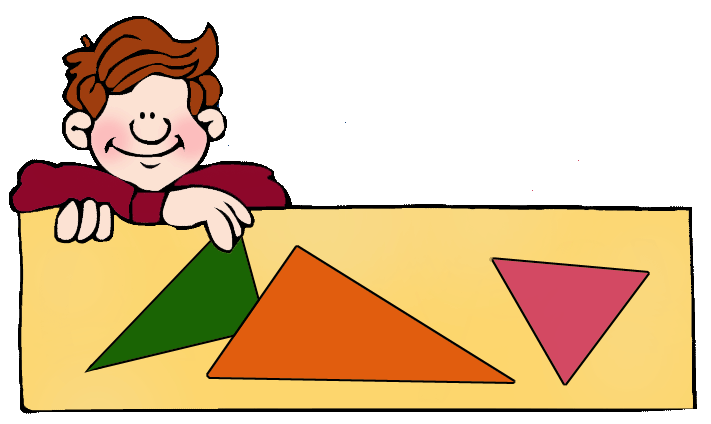